Annual Provider Training
South CarolinaDepartment of Health & Human services
Q4 2022
Autism Spectrum Disorder
Autism Spectrum Disorder
Medicaid-eligible beneficiaries may receive ASD services by an ASD network provider when there is a primary psychiatric diagnosis of ASD from the current edition of the DSM, and services are determined medically necessary.
Beneficiaries who meet this criterion must be 0 to 21 years of age.
ASD services must be recommended by a Licensed Psychologist, Developmental Pediatrician, or a Licensed Psycho-Educational Specialist (LPES) within his or her scope of practice under the South Carolina State law.
Must certify and document through a comprehensive psychological assessment/testing report that the beneficiary meets the medical necessity criteria for services via a DSM ASD diagnosis.
Reference: Autism Spectrum Disorder (ASD) Services Provider Manual Section 2
Provider Education 2022
Page 3
Autism Spectrum Disorder
Applied Behavior Analysis (ABA)
Behavior Identification Assessments (97151) do not require prior authorization
Checklists for Initial, Continued, and Annual treatment that outline the required clinical documentation to submit can be accessed at scdhhs.kepro.com
For all FFS beneficiaries, all prior authorizations will be valid for a period of six months.
ABA providers MUST submit requests with the individual provider as the servicing provider
PA request for beneficiaries enrolled in an MCO must be handled by the MCO
Reference:
Autism Spectrum Disorder (ASD) Services Provider Manual Sections 2 and 5
Provider Education 2022
Page 4
Comprehensive Psychological Assessment
For new beneficiaries receiving ASD services, comprehensive psychological assessment/testing report must include:
A clinical interview with the beneficiary and/or family members or guardians as appropriate.
Review of presenting of problems, symptoms, functional deficits, strengths and history including past psychological assessment reports and records
Behavioral observation in one or more settings
ADOS (CARS if visually or auditory impaired or beneficiary unwilling to complete)
Standardized measure of intelligence (e.g., WISC, WAIS, Stanford-Binet, Bayley Scales, etc.)
Diagnosis from current edition of DSM, including severity levels
5
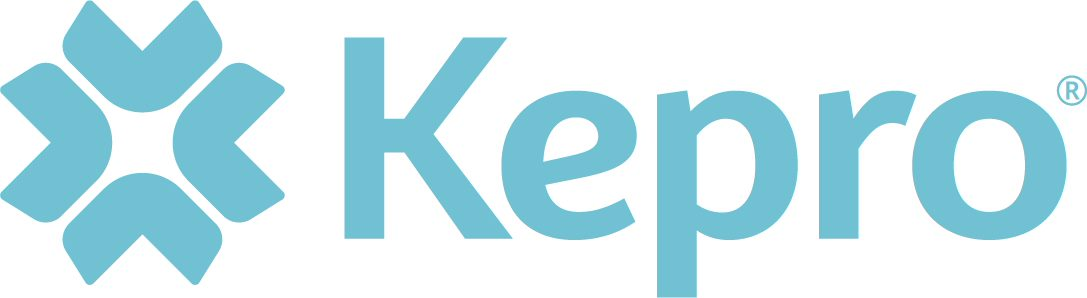 Reference:  Autism Spectrum Disorder (ASD) Services Provider Manual Section 2
Behavior Identification Assessment
Behavior Identification Assessment Results  must include:
Detailed behavior history
Patient observation
Caregiver interview
Test results
Discussion of findings
Recommendations
Must include: 
Vineland
Two of the following: 
PDD-BI, SRS, PEAK-CA, VBMAPP, AFLS, Essentials for Living, or ABLLS
Reference: Initial Treatment Request Checklist and Annual Treatment Request Checklist
6
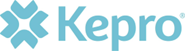 Initial Authorization
Process as initial when starting services with new provider group.

Process as initial if services were on hold or client was discharged from same company for 10 months or more
Prior Authorization for ABA Provider

For initial treatment requests, the comprehensive psychological assessment or testing report, Behavior Identification Assessment results, and IPOC must be submitted to Kepro along with the SCDHHS ASD Prior Authorization Request Form.
Prior Authorization for LIP Provider

For initial treatment requests, the comprehensive psychological assessment or testing report and IPOC must be submitted to Kepro along with the SCDHHS ASD Prior Authorization Request Form..
Reference: Autism Spectrum Disorder (ASD) Services Provider Manual Section 5
7
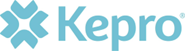 Individualized Plan of Care (IPOC)
For all beneficiaries, the IPOC must be completed in its entirety to address the following:

The beneficiary’s strengths, needs, abilities and preferences.
The goals and objectives of treatment which must tie into the child’s assessment and evaluation results.
An outline to address the assessed needs of the beneficiary, including, but not limited to specific description of the recommended amount, type, frequency, setting, and duration of ASD treatment services needed to best meet the needs of the beneficiary.
Specific treatment activities or interventions.
Amount and type of parent/caregiver participation, as applicable to the beneficiary.
Reference: Autism Spectrum Disorder (ASD) Services Provider Manual Section 5
8
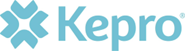 Individualized Plan of Care (IPOC)
For all beneficiaries, the IPOC must be completed in its entirety to address the following:

The date of each completed progress summary and annual re-development.
Signature, title and date by the multidisciplinary team members including the parent and/or caregiver (electronic signatures are acceptable).


IMPORTANT: 
The IPOC must be completed no later than the 10th business day after an initial assessment meeting with  a  LIP  or  a  behavior  assessment  with  an  ABA  provider  is  completed.  If  the  IPOC  is  not completed within this time frame, services rendered are not Medicaid reimbursable.
Reference: Autism Spectrum Disorder (ASD) Services Provider Manual Section 5
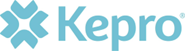 9
Individualized Plan of Care (IPOC)
A new IPOC must be developed every 12 months.
If services are discontinued, the ASD service provider must indicate the reason for discontinuing treatment on the IPOC.
The caregiver must sign the IPOC any time it is reformulated.
Services added or frequencies of services changed in an existing IPOC must be entered on the hard copy document.
A new electronic signature is necessary with every IPOC change for Medicaid members. 
Beneficiaries are not required to have face-to-face contact with the ASD network provider in order for the provider to make the IPOC change of services or frequency.
Reference: Autism Spectrum Disorder (ASD) Services Provider Manual Section 5
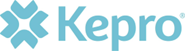 10
Continuation Authorization
Continued treatment requests can be submitted up to 30 days prior and no later than 10 days prior to the expiration of authorized visits. Failure to obtain reauthorization prior to the provision of services may result in a denial of claims.
Process as continuation if services were on hold or client was discharged from same company for 9 months or less.
Prior Authorization for ABA Provider
For continued treatment, the most recent IPOC and progress summary spanning the previous authorized treatment period must be submitted to Kepro along with the SCDHHS ASD Prior Authorization Request Form.
Prior Authorization for LIP Provider
For continued treatment, the most recent IPOC and progress summary spanning the previous authorized treatment period must be submitted to Kepro along with the SCDHHS ASD Prior Authorization Request Form.
Reference: Autism Spectrum Disorder (ASD) Services Provider Manual Section 5
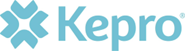 11
90-Day Progress Summary
The IPOC must be reviewed as a part of the regular progress summary.
These progress summaries must be completed quarterly for ASD services.
If the provider determines during treatment that additional services are required, these services should be added to the treatment plan. The original IPOC signature date stands as the date to be used for all subsequent reviews and reformulations.



Note: 
The due date for the progress summary report is based on the last date of the authorized treatment or final date of service.
Reference: Autism Spectrum Disorder (ASD) Services Provider Manual Section 5
12
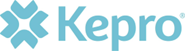 90-Day Progress Summary
A progress summary spanning the previous authorized treatment period must be completed for all beneficiaries. The progress summary must include: 

The specific objective(s) from the IPOC that were a focus of treatment.
Specific treatment activities or interventions. 
The goals that have been met. 
Cumulative graphs of goals and objectives demonstrating progress or areas of concern (ABA providers only).
Explanation of any delayed progress toward IPOC goals.
Amount and type of parent/caregiver participation, as applicable to the beneficiary.
Reference Autism Spectrum Disorder (ASD) Services Provider Manual Section 5
13
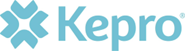 90-Day Progress Summary
A progress summary spanning the previous authorized treatment period must be completed for all beneficiaries. The progress summary must include: 

Summary of the treatment plan for the upcoming treatment period, to tie into objectives and goals of the IPOC.
Signature, title and date by the multidisciplinary team members including the parent and/or caregiver.
The progress summary must be completed no sooner than 30 days prior to the expiration of the current authorization period and no later than the 10th day of the month immediately following the last date of authorized treatment. Progress summaries must cover any dates of service not previously reported on in a prior progress summary.
Reference Autism Spectrum Disorder (ASD) Services Provider Manual Section 5
14
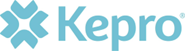 Annual Authorization
Annual treatment requests can be submitted up to 30 days prior and no later than 10 days prior to the expiration of authorized visits. Failure to obtain reauthorization prior to the provision of services may result in a denial of claims.
Process as an annual if the start date is 336 days, or more, from the start date of the initial.
Process as an annual if were on hold or client was discharged from same company for 9 months or less and a continuation request isn’t more appropriate.
For annual treatment reviews, new Behavior Identification Assessment results, updated IPOC and progress summary spanning the previous authorized treatment period must be submitted to Kepro with the SCDHHS ABA Prior Authorization Request Form.
Reference: Autism Spectrum Disorder (ASD) Services Provider Manual Section 5
15
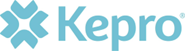 Tips for ASD Submission
If a provider submits information and a component is missing, it will be pended back to the provider for 30 calendar days
The provider will receive a faxed letter with exactly what is missing.
The provider must include the information and submit the document on the current authorization (do not create a new request/case) and it will be reviewed.
If a provider does not submit the requested information within 30 calendar days, the request will be administratively denied.
Denials
When a case is denied, the provider will receive a faxed letter with exactly what is missing that caused the denial.
A denied case has a 60-calendar day reconsideration period to submit additional documentation.
upload the requested information to the current request (do not submit a new request/case)
Two types of denials
Medical Necessity
Administrative
16
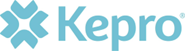 Miscellaneous Tips
Tips for Review Criteria
InterQual
When additional information is requested, please address the specific questions asked. 
When requesting inpatient surgical procedure, be concise as to what procedure is being performed and specify the date of service.
Specify IVFs  (i.e., volume expanders) administered and the rate as well as if continuous or titration frequency.. 
Provide diet status (NPO, advancing, etc..)
Note any failed outpatient treatment that has been attempted.
Provide the route and frequency for all medications and treatments (i.e., PO meds, nebulizers, etc.)
If nurse reviewer is unable to meet criteria with supplied clinical information (including additional clinical received after requested), case will be forwarded for physician review.
Provider Education 2022
Page 18
Medical Necessity Denials
Medical necessity denials are denials where clinical information that has been submitted has been reviewed by a Physician who has determined that the request is not medically necessary (based on the clinical submitted).
If you disagree with denial decision, please follow instructions as outlined in your denial letter.
Reconsideration request- Submit to Kepro within 60 days from receipt of denial letter. 
Appeals request- Submit to State within 30 days of receipt of denial letter. Appeals should be submitted after a reconsideration review has been completed.
Provider Education 2022
Page 19
Administrative Denials
Administrative denials are denials in which the request for services was submitted untimely or required SCDHHS forms were not submitted. 
Administrative denials are administered by the Clinical Nurse Reviewer.
Provider Education 2022
Page 20
Where to Access Training Materials and Forms
Visit Kepro's website to access training material, training dates, direct access to Atrezzo Provider system, forms, and more!

 scdhhs.kepro.com

Requests for prior authorizations from Kepro may be submitted using one of the following methods:
Atrezzo Provider Portal
Kepro Customer Service: +1 855 326 5219
Kepro Fax: +1 855 300 0082
Provider Education 2022
Page 21